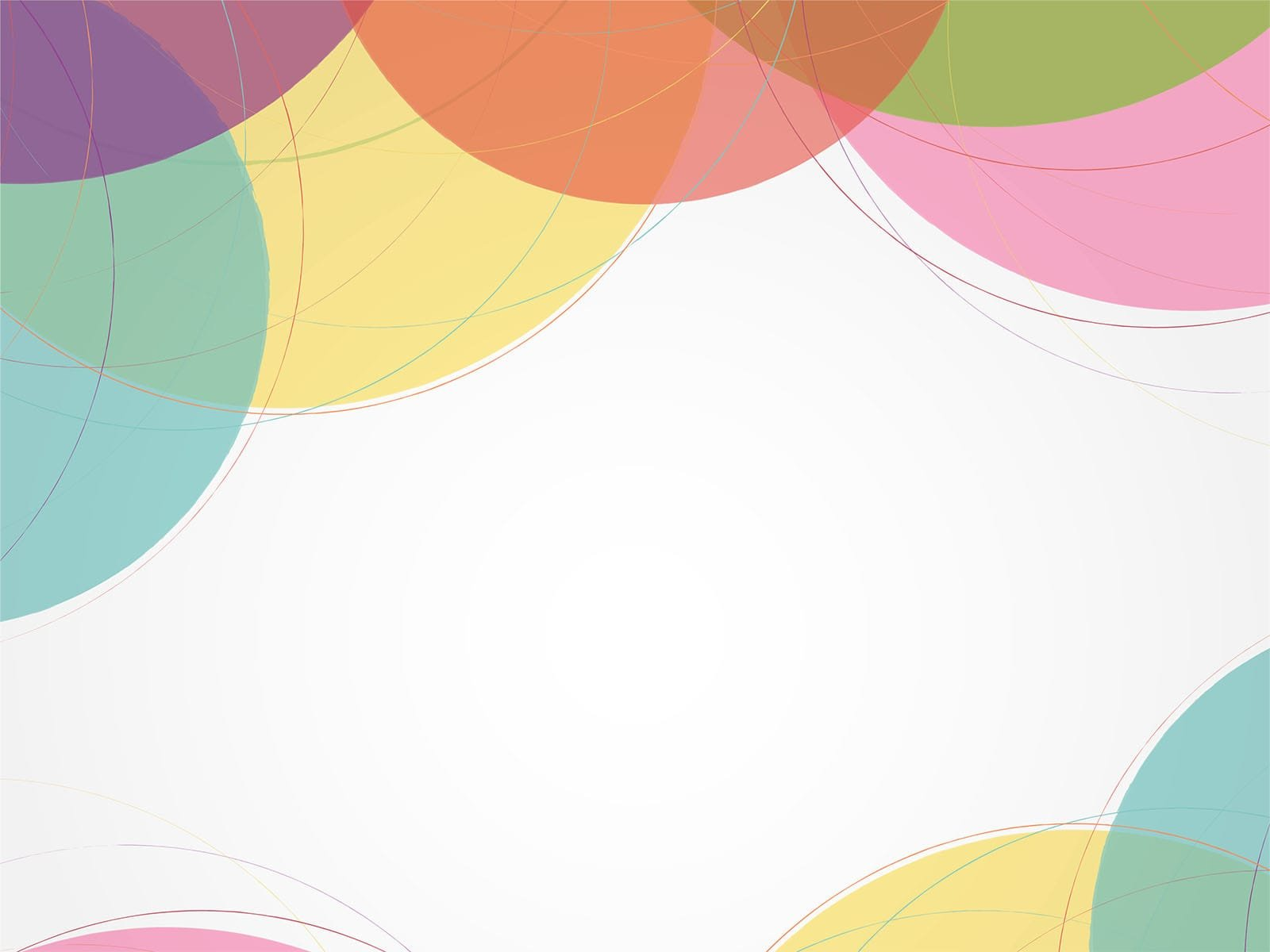 МУНИЦИПАЛЬНОЕ БЮДЖЕТНОЕ ДОШКОЛЬНОЕ ОБРАЗОВАТЕЛЬНОЕ УЧРЕЖДЕНИЕ 
ДЕТСКИЙ САД «ОЛЕНЕНОК»,  ЯНАО, п. ТАЗОВСКИЙ
МЕМОРИ
Автоматизация звука [Р]
Составила презентацию
Шереметьева Елена Борисовна
учитель -логопед
МБДОУ д/с «Олененок»,
п.Тазовский,2022г.
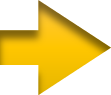 ПРАВИЛА
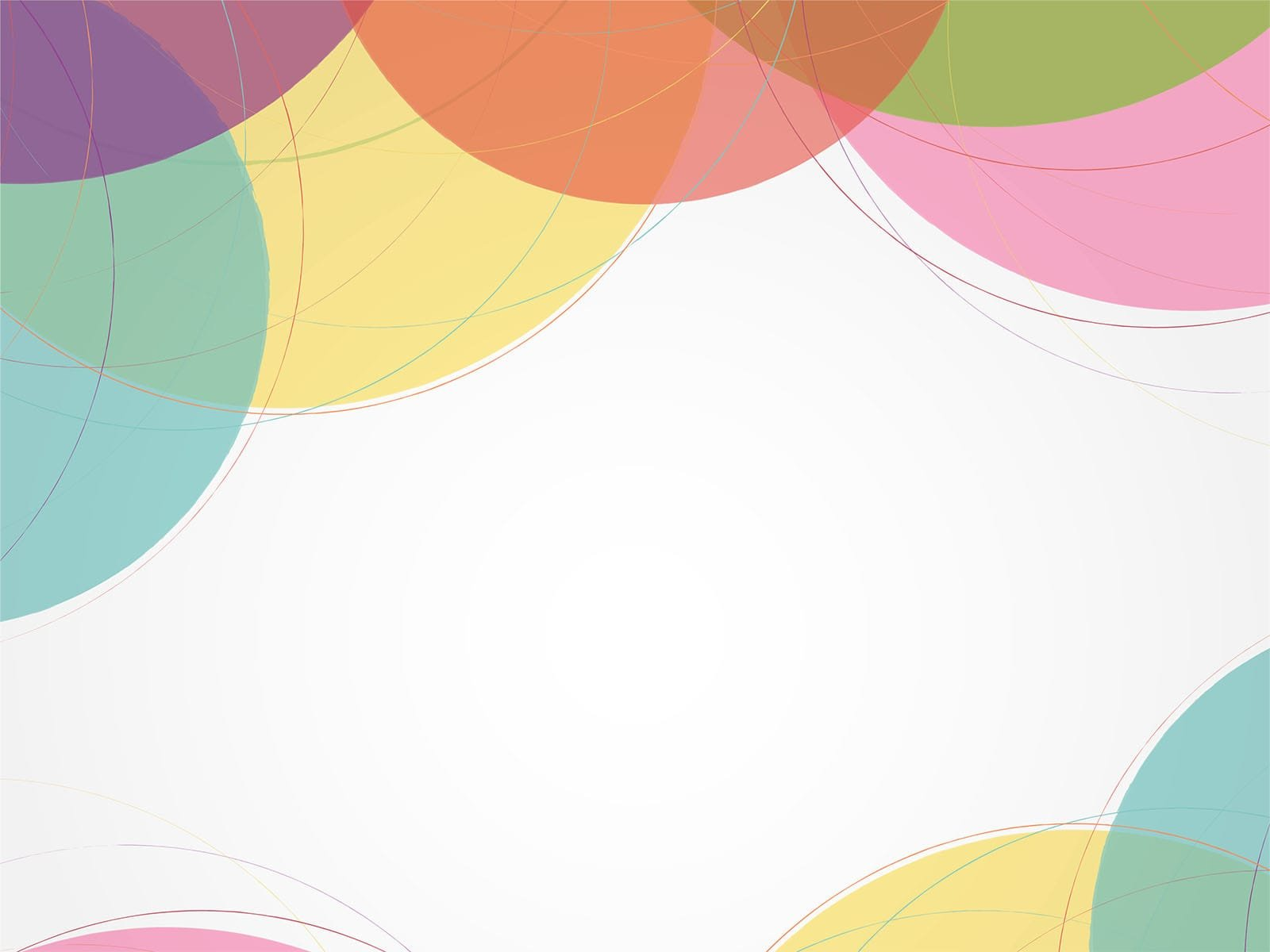 Правила игры
В мультимедийной дидактической игре «Мемори» представлены 2 уровня сложности (6 и 8 карточек).

Рассматриваем вместе с ребенком карточки, называя каждый изображенный предмет. 
При нажатии на       происходит переворачивание всех карточек одновременно. 
Задача ребенка – найти по парам все картинки, называя цвета карточек, которые переворачивает педагог (или ребенок при помощи дистанционного управления).
Для облегчения задачи предлагаем запомнить расположение конкретных картинок (только ракеты; только ракеты и динозавры).
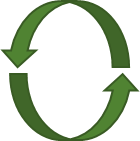 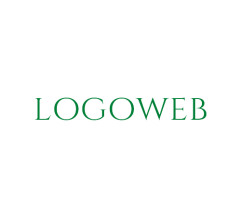 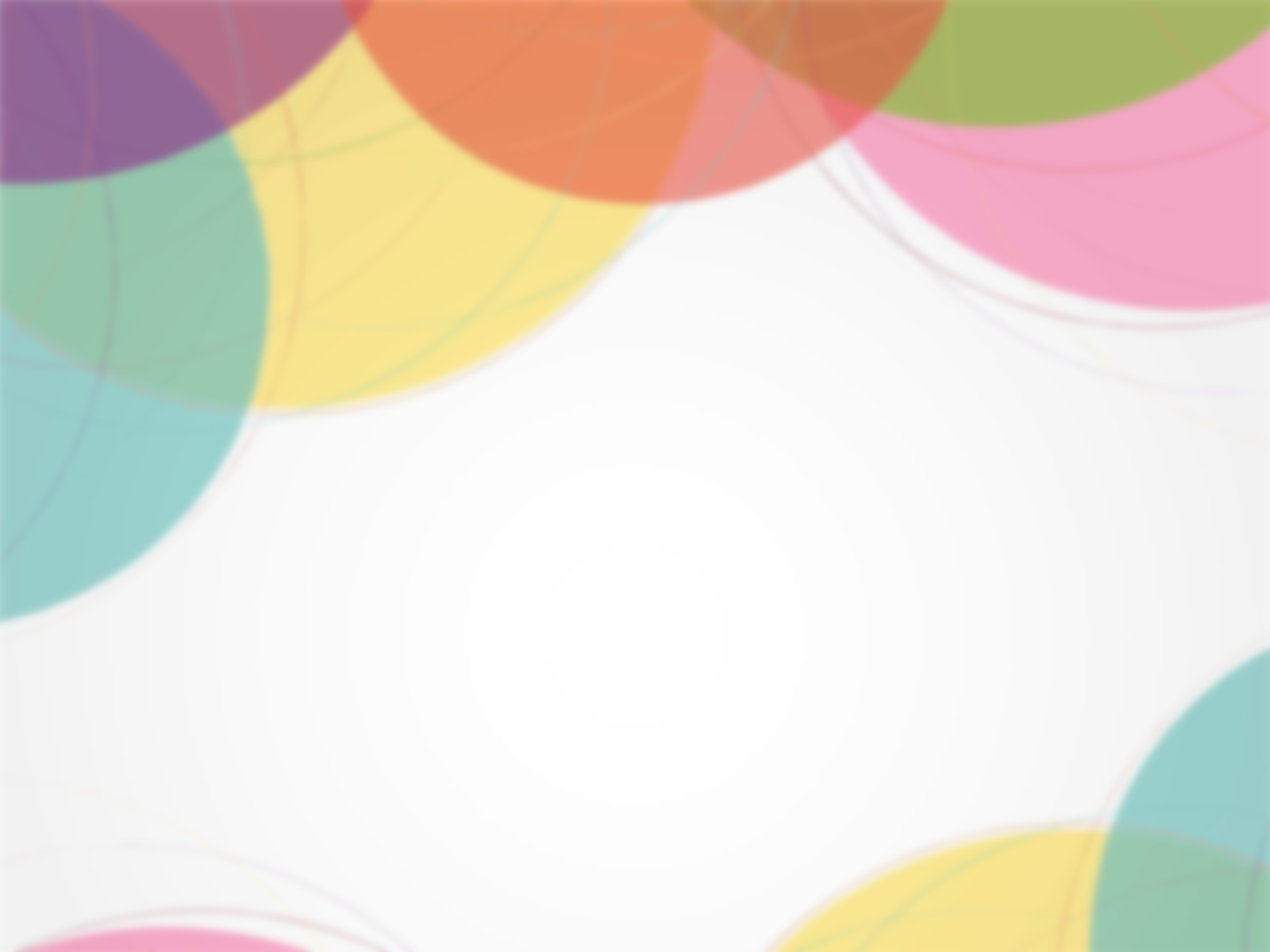 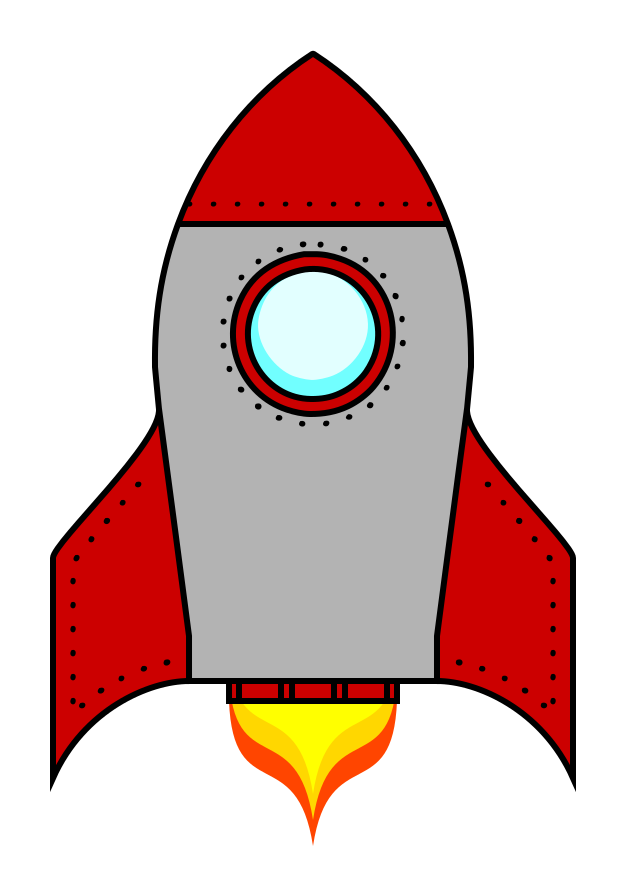 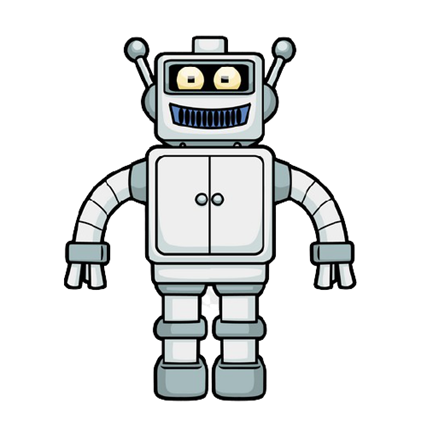 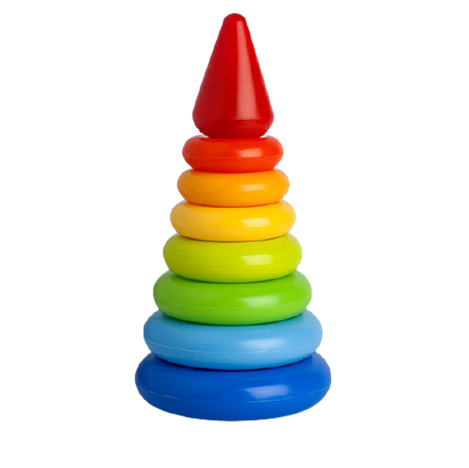 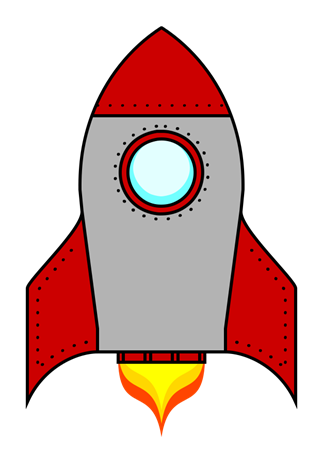 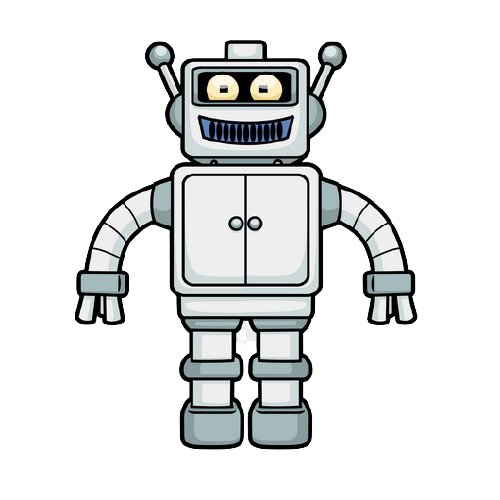 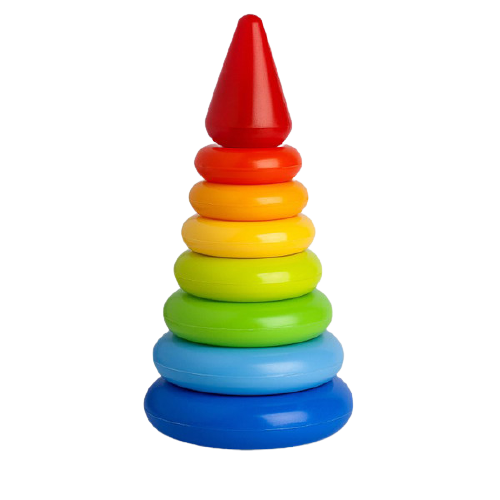 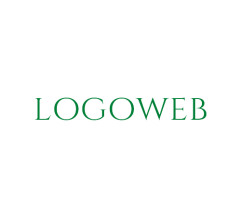 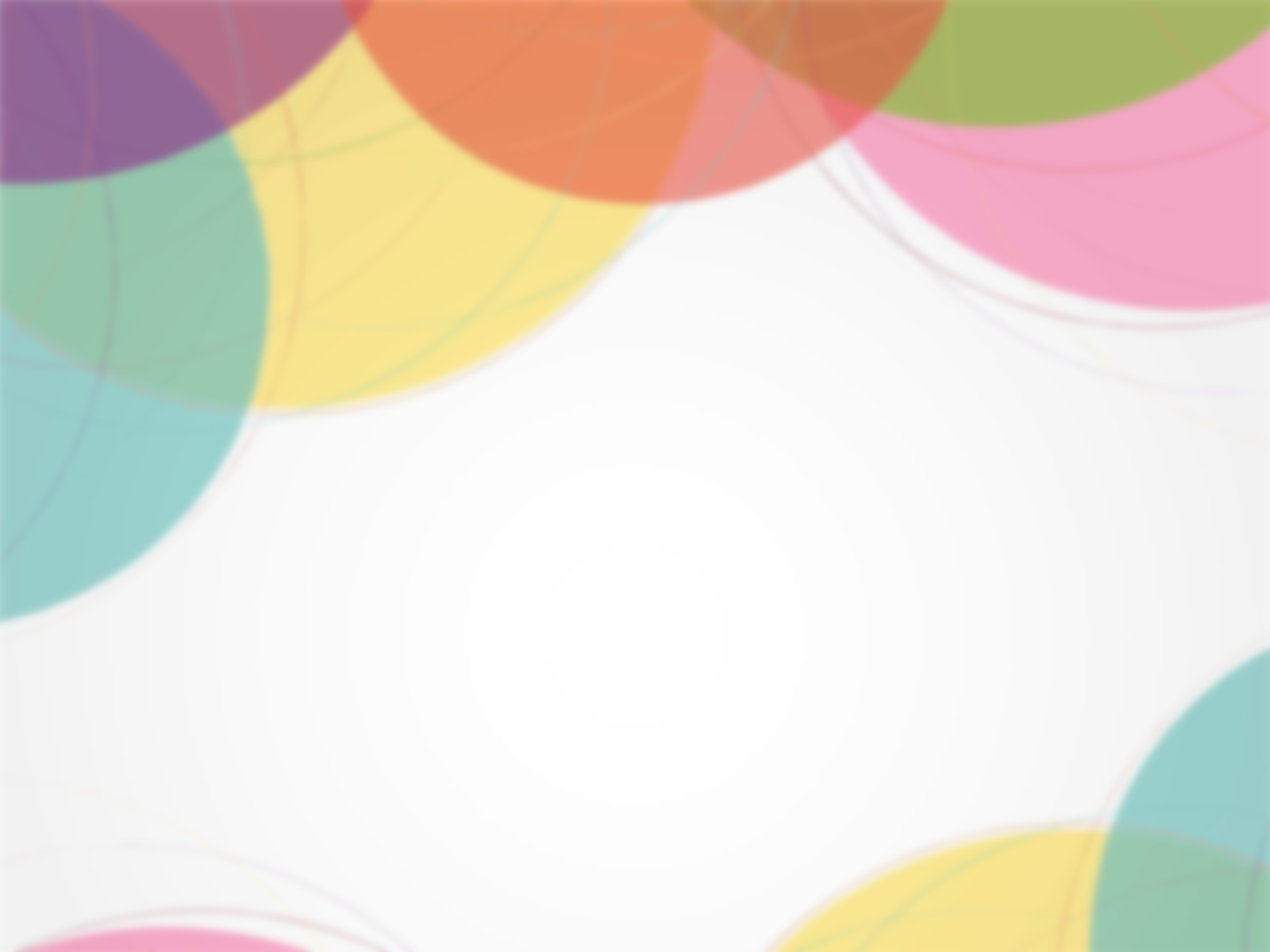 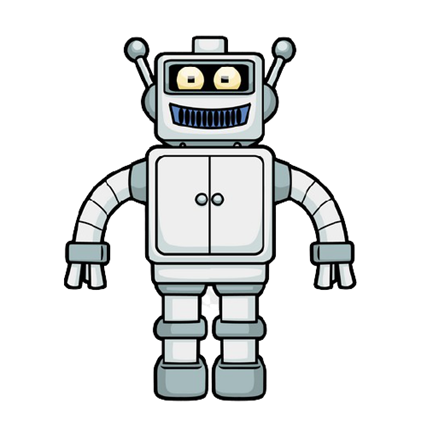 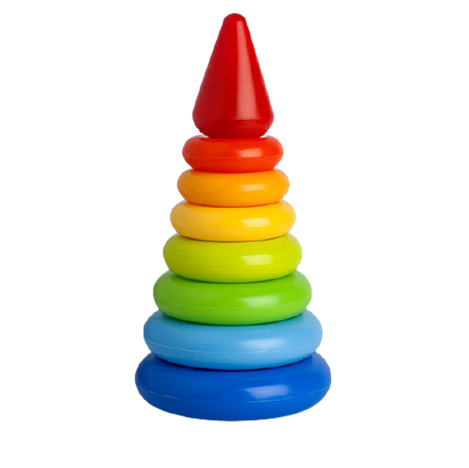 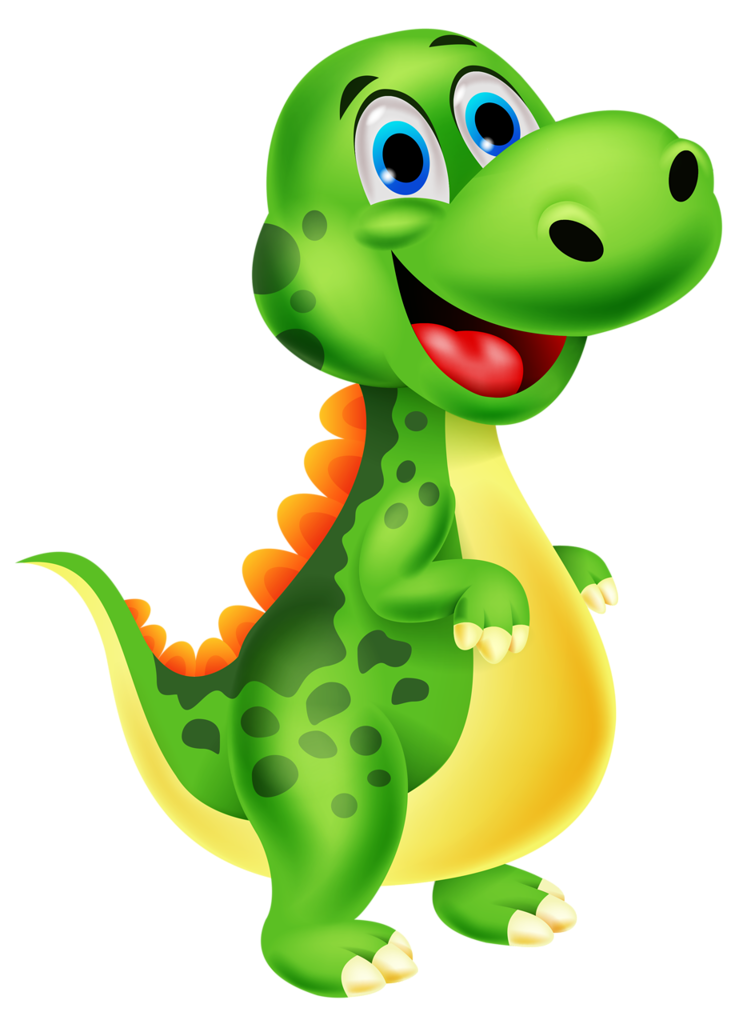 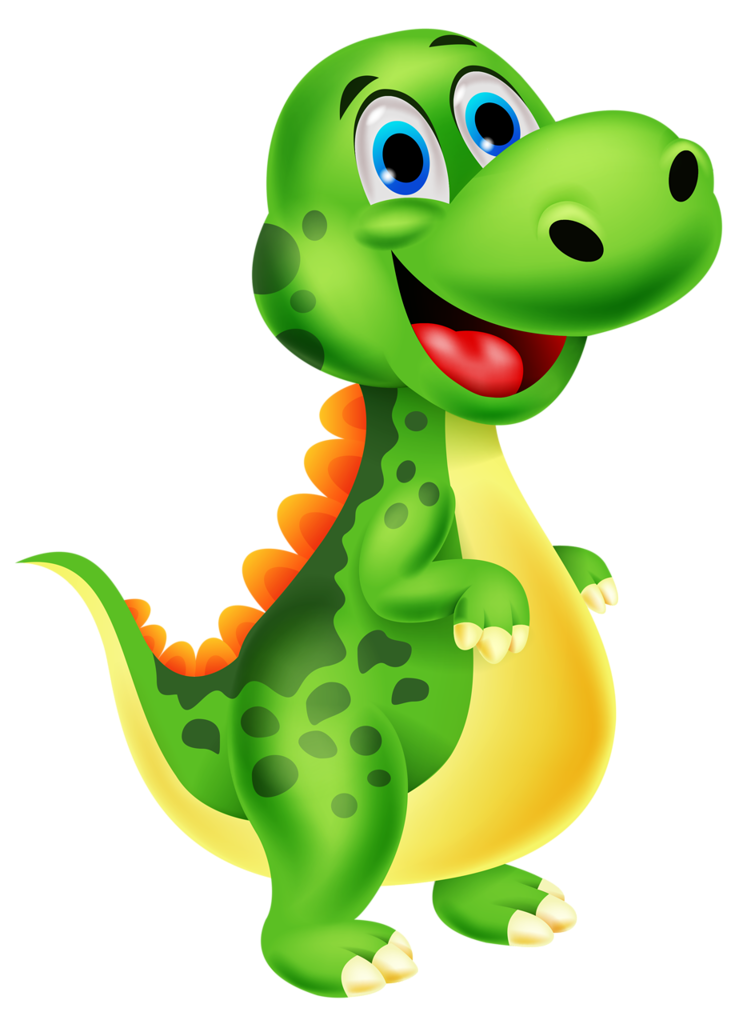 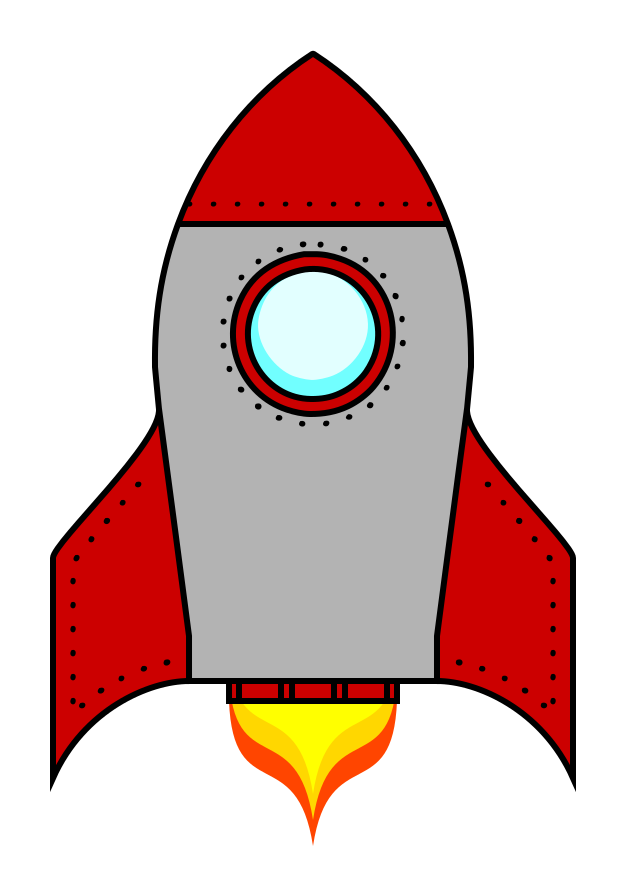 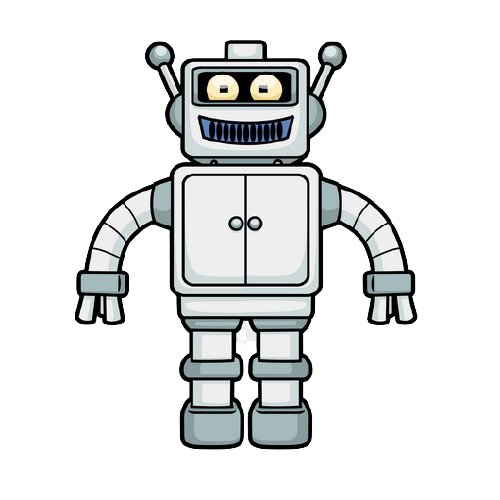 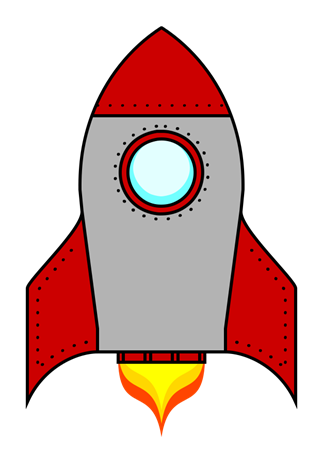 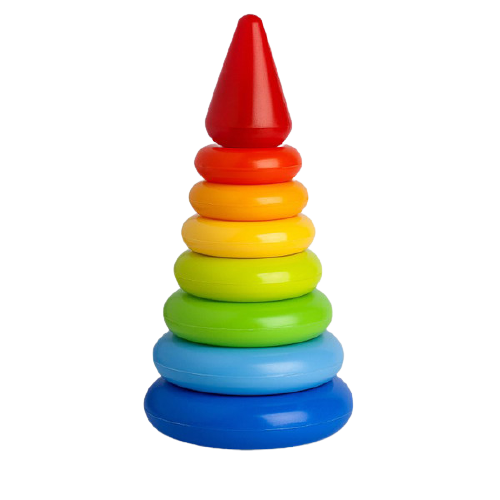 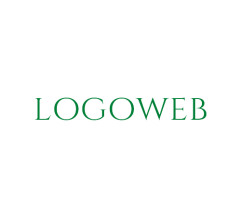 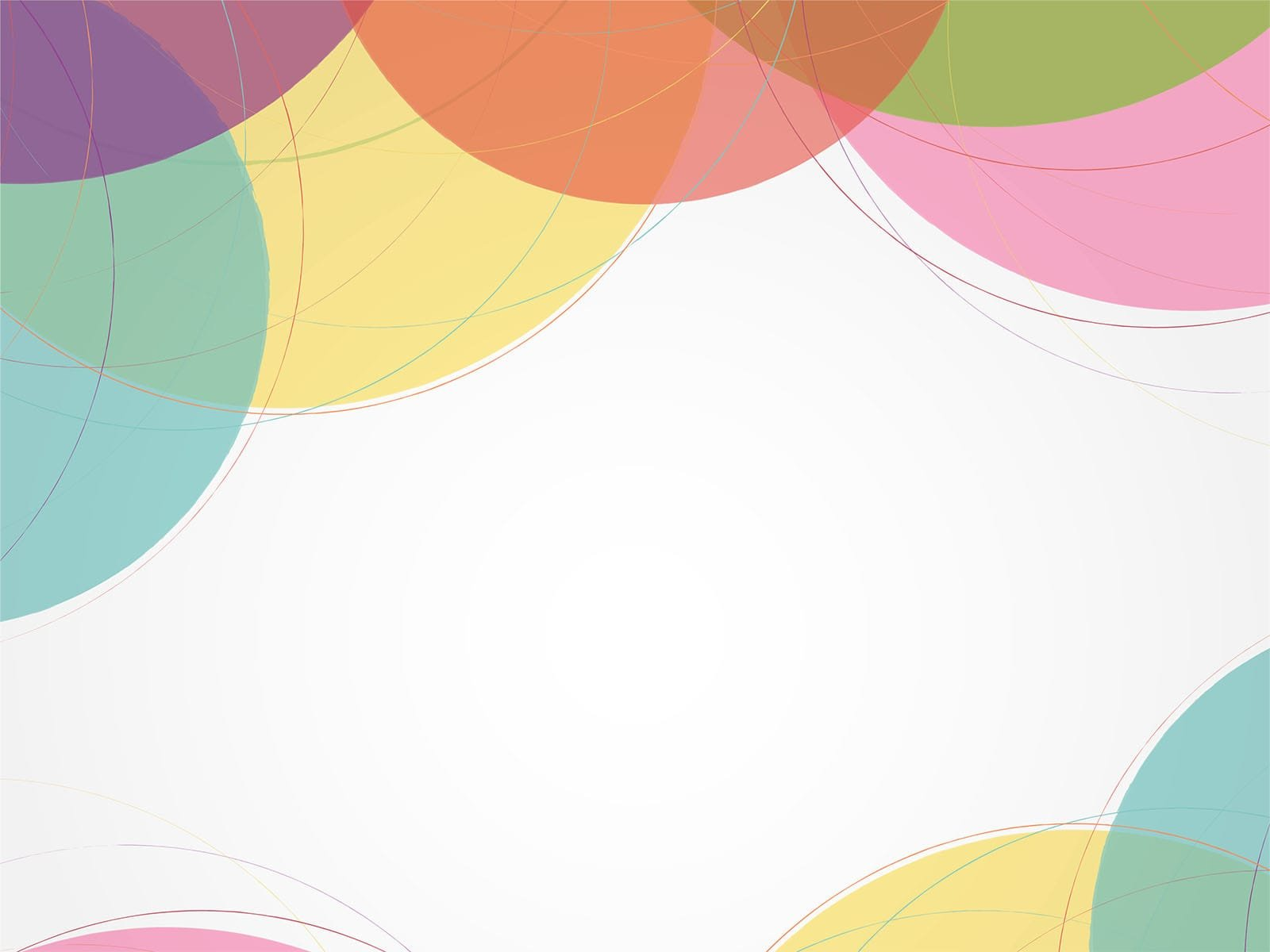 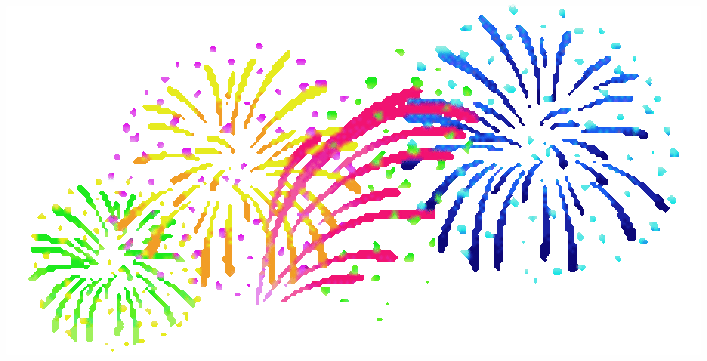 МОЛОДЕЦ!